Free
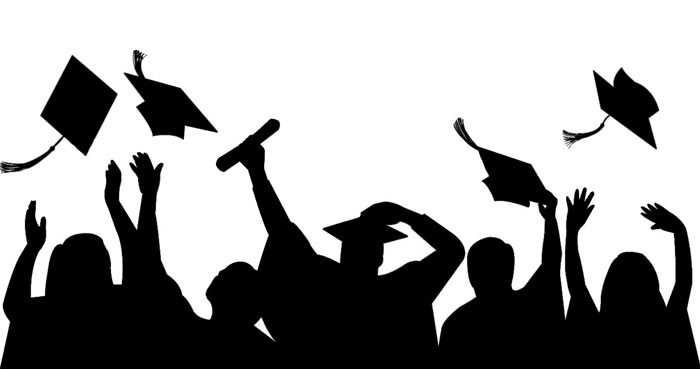 Tutoring
Get the Help You Need!

sign up today!
With TRiO Talent Search
For more information: 

Call: 718.951.5593   
or
E-mail: educationalTS
@brooklyn.cuny.edu
Receive tutoring for H.S. Regents & SAT Prep in Science, Math, Social Studies & English.
Visit the Brooklyn College Talent Search Office in Ingersoll Hall, Rm 1428/1424
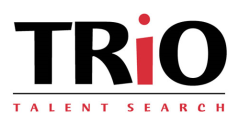 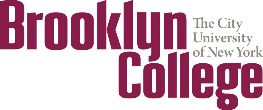